VOLUNTEER TOOLKIT: Managing the First Year Member Experience
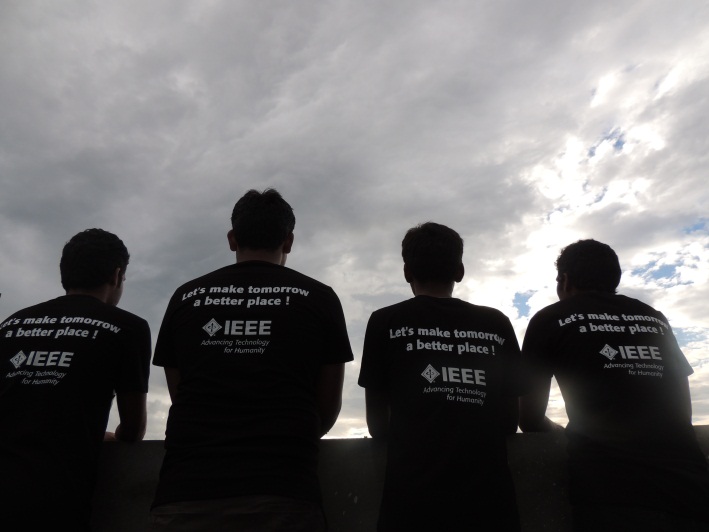 Prepared By:
Denise Maestri
2016
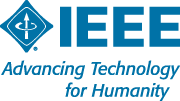 How Do We Communicate With Our New Members?
*CC – IEEE Contact Center
The Need for Focus
First Year Member Retention has historically been low, around 35%




Retention starts the day a new member joins
Need to focus on benefits, engagement and networking
Goals & Objectives
Demonstrate the value of IEEE membership 
Increase First Year member retention, measured in August
Educate the member on local Section activities
Engage the member in the IEEE community
Members are More Likely to Renew If They…
Attended an IEEE meeting
Are engaged within the IEEE community
See the value of IEEE benefits 
Network with other IEEE members
Feel a part of the bigger IEEE
Volunteer with IEEE
Outreach Communication to New Members
Information in this document is intended to inform, educate, engage and recognize new members:
IEEE Staff-driven communication
IEEE Volunteer-led communication
IEEE Staff Driven Communication
IEEE: Communication by Month
Ongoing monthly communication: Benefits Bulletin, What’s New For Students Newsletter, The Institute, IEEE Membership Forum CollabratecTM community, Facebook, Instagram and Twitter posts.
Email campaigns from other IEEE departments –  message and frequency varies
*CTA-Call to Action
IEEE Contact Center
Support new members
Answering questions
Suggest attending a New Member Orientation
Welcome telephone calls based on resource availability
IEEE Volunteer Driven Communication(s)
New Member Engagement Checklist
Volunteer Opportunity
Identify a first year champion who
Has demonstrated a passion for IEEE
Can help new members navigate the IEEE organization
Have a desire to network with new members
Are passionate about supporting and growing the organization
Section Communication Plan
Pull List of New Members in Your Section
Email sent to volunteers third Thursday of the month 
 Section Welcome Message
Introduce yourself, include contact information 
Include brief list of upcoming section activities
Include a reference to the New Member Orientation and a link to register
Send email to new members in your Section
Suggest fourth Thursday of the month
Welcome New Section Members Report
How and When to Use:

Run a report from the Section Vitality 
dashboard with the List of New Members 
in your Section.  Section Chair to send 
out an email welcoming them (template 
in appendix on slide 26).  





NOTE: Save this list for future member communications
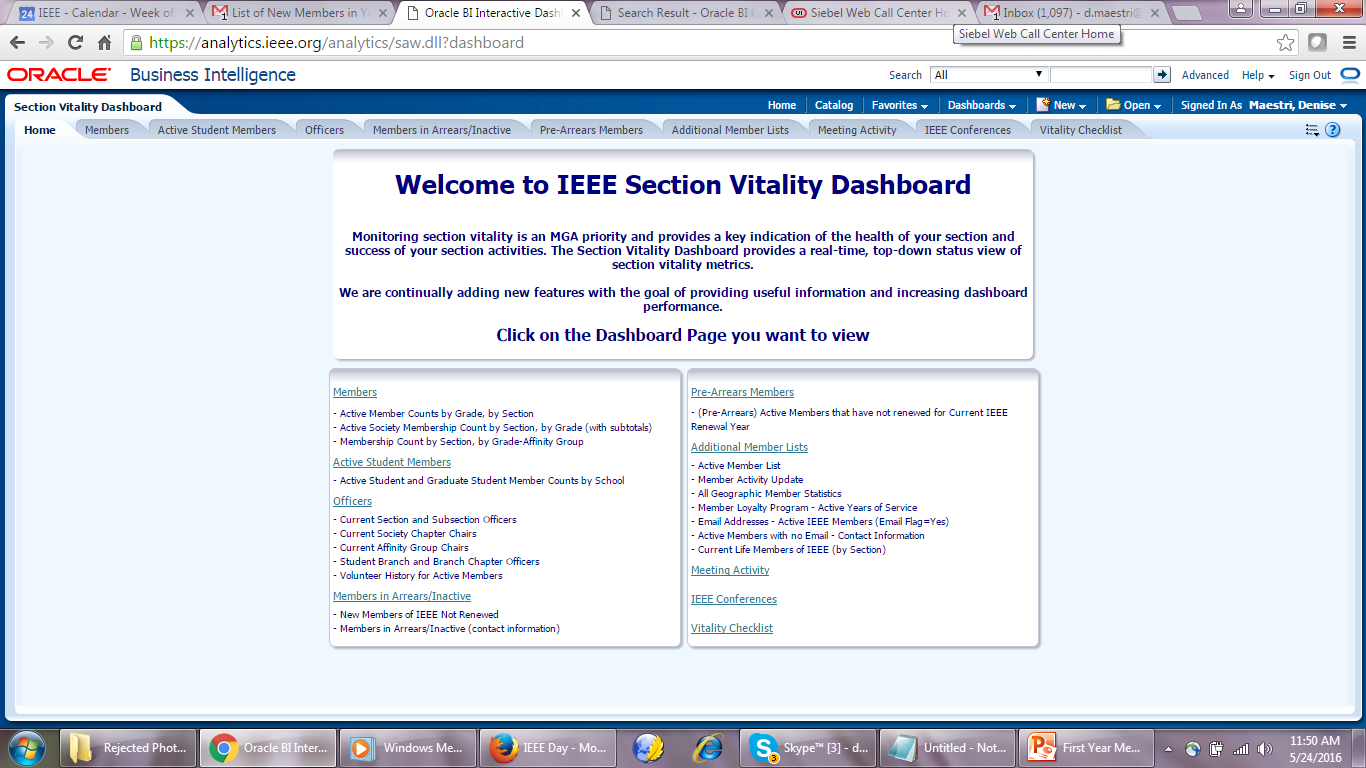 1st year Anniversary Thank You Note
Send thank you note to 1st year members thanking them for being part of the IEEE community and YOUR section !
	Highlight past and future Section activities
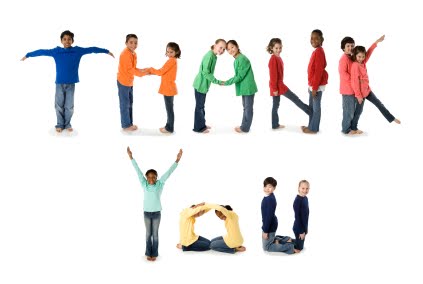 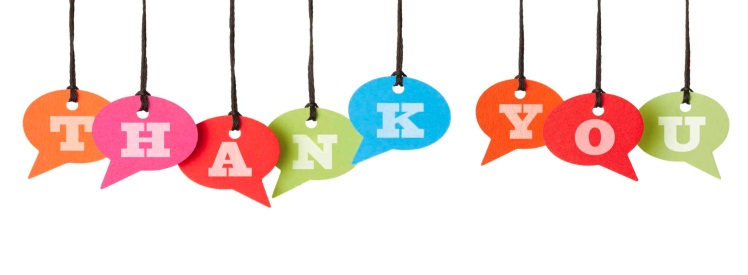 Member Loyalty
Show your appreciation for members that renewed by providing them with a 2 year pin and certificate.
The one-inch round lapel pins recognize members at two, five, ten, 20, 25, 30, 40, and 50 years of service as an IEEE member.

Member Loyalty Program
www.ieee.org/loyalty
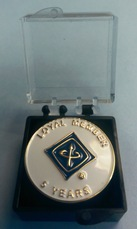 Contact New Members – Express eNotice
IEEE eNotice is an electronic newsletter subscription service that has been developed for IEEE organizational units to facilitate email distribution of newsletters, meeting notices and IEEE conference materials. 
The source of email addresses for eNotice is the IEEE Membership Database, new members are automatically added, members who move to a new Section are automatically moved, and past members are excluded by default. 
Each message gives the member an opportunity to opt-out of future eNotices. 
When an IEEE officer requests an eNotice, it is sent to the organizational unit (OU) to which that officer belongs (e.g., when IEEE Boston PES Chapter Chair requests an eNotice, it is sent to IEEE Boston PES Chapter members only). 
 
Express eNotice Self Service
Available for standard geo unit eNotices
Exceptions will be processed by staff 
Special requests
Automatic reminders
Included attachments*
Volunteers with automatic access to eNotice include: Region Directors,Section Executive Committee Members, Newsletter Editors, Webmasters, Chapter Chairs and eNotice Coordinators
Staff processed eNotices may take up to 5 business days due to the volume of requests received daily.
For critical eNotice requests (e.g., cancellations), that do not qualify for eNotice Express, please set the Priority to "Critical". Every attempt will be made to accommodate critical requests during normal business hours.
IEEE organizational units using this service are strongly encouraged to limit emailings to one per week.
Is this eNotice for an IEEE sponsored conference? Please use the IEEE conference eNotice form. 
If you need help please click here to view a tutorial. 
* Attachments can be posted on a web page and the URL included in the eNotice text.
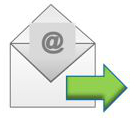 APPENDIX
IEEE: List of New Members in Your Section
Dear <<Name>>,As part of IEEE’s regular communication, an email is sent to your new members, directing them to the IEEE Welcome page. This page has links to register for one of the monthly New Member Orientation live webinars as well as links to useful resources available to new members.  
One of the most underutilized resources is the monthly New Member Orientation.  This 30 minute presentation gives an overview about membership and what key things they should do to get started with their membership and/or get involved in IEEE.  There is also time at the end for Q&A.  It is strongly suggested that you, as a volunteer, attend one of these sessions – Visit the Welcome page to register. 
Don’t let the momentum stop there – new members need to hear from you too!
A new member list is automatically created for each Section, on a monthly basis.  To access the list, simply click on new member list and log in using your SAMIEE credentials.   This roster includes the following information: name, mailing address, email address, phone number, type of membership, grade and the reasons for joining IEEE.       
Here are a few actions we recommend your Section does on a regular basis:
Using the new member list, reach out to new members (within a month of their joining) with a simple welcome message.  It will make the new member feel valued and educate them about the IEEE community at the local level.  
Use the new member's reason for joining to customize your outreach.
Include information about upcoming events and invite them to attend.
Provide your Section’s contact information.
If possible, enlist a few volunteers to help with outreach!
 
Remember, you can also go to the Vitality dashboard to get real time date about your Section at any time.
 
We are here to help you - should you have any questions, please feel free to contact me by e-mail or learn about the many resources available on the membership development portal.Regards,Adrienne HahnE-mail:a.hahn@ieee.orgIEEE Membership Marketing & Sales SpecialistReplies to this message do not reach IEEE. If you have questions about this mailing, or need assistance, please direct your inquiries to the IEEE Contact Center.   *If need assistance with your IEEE Account, you may get help at any time.
IEEE: New Member Orientation
New Member Orientation (NMO) campaigns sent  1st Thursday of every month.
New Member Orientation* live webinars are typically conducted on the 4th Thursday of every month, 9 AM & 3 PM (Eastern time zone)
NMO reminder campaigns are sent the third Thursday of every month.
Reminders sent 24 hours and 1 hour prior to start of webinar (thru webinar service provider)
Gift sent to members that register for and attend the NMO
* pre-recorded session and PowerPoint presentation is available: http://www.ieee.org/start
IEEE: Campaign Message #1
Subject Line: Thank You for Joining IEEE

Greetings [First name, Last name]

I would like to personally thank you for joining IEEE and hope you had the opportunity to attend one of this months IEEE New Member Orientation information sessions.  

To get the most out of your membership it will be key to network, get involved in IEEE activities and stay connected. 

You might have already received an email with some ideas in getting started.  In case you missed the message they are listed below for your convenience.  How many of the items below can you check off your list of to do items? 

Reach out to your <<Section>> volunteers to connect locally		
Sign into myIEEE and update your Technical Interest Profile
Join the IEEE CollabratecTM Membership Forum and post a question or feedback
Use the IEEE Global Benefits Finder to learn more about what your membership can do for you

Need a little help, we are here for you…simply reach out to the IEEE Support Center

Thank you again for your membership and for what you do for the benefit of humanity! Respectfully,Denise Maestri
IEEE: Campaign Message #2
Subject Line – Check Out These IEEE Benefits

Dear [First name, Last name]
Your knowledge, dedication, experience and passion in support of the IEEE mission continues to make IEEE the premier association it is today and will continue to be in the future.  

Now is the perfect time to take advantage of the benefits included in your IEEE Membership. They are available to you right now!

Don't forget to attend a New Member Orientation to learn about all IEEE has to offer.
Use myIEEE to identify your local volunteer leaders. Contact them to:
Learn about local Section meetings and events
Get involved by attending an event and even volunteering
Collaborate with IEEE peers within IEEE CollabratecTM  communities
Get involved in more than 80 communities
Popular communities are: IEEE Membership Forum, IEEE Entrepreneurship Exchange, IEEE Author Lab
Participate via Social Media:
http://www.facebook.com/ieee
https://twitter.com/IEEEorg
Explore IEEE.tv to discover technical content relevant to your needs
View more than 1000 programs
IEEE members can access members-only programs and site features including 
      downloads and transcripts.
IEEE: Campaign Message #3
Subject: Investigate IEEE

Greetings <<first name>> <<last name>>

 Investigate the reasons you joined IEEE:

Discover career opportunities and resources by visiting the IEEE Job Site.
Access technical content published by IEEE and its partners through IEEE Xplore Digital Library.
Network with IEEE Collabratec™ which offers professional networking in more than 80 communities and the ability to create private groups for mentoring partnerships.
Discover the local activities your Section has to offer. 
Investigate the Humanitarian Programs offered by the IEEE Foundation. 

Find your professional home in IEEE.
Regards,
Denise Maestri
IEEE: 6 Month – Communication:
Subject: Your opinion matters 
Greetings <<first name>>  <<last name>>
	Have you..
		1) Attended a New Member Orientation?
		2) Attended an IEEE meeting?
		3) Signed into myIEEE?
		4) Identified your Section volunteers?
		5) Participated in the Member Get a Member 			    Program?
		6) Joined and participated in a CollabratecTM 			      community?
Section “Welcome New Members” Template
Dear <<First Name>>
Welcome to the <<Section>>
 
I want to formally welcome you to your local IEEE network.  IEEE has over 330 local Sections worldwide to provide a more personalized experience for our members, offering activities and events tailored to the needs of our engineering and technical community.
 
The <<Section>> will provide you with numerous opportunities to meet other professionals who share your passion for technology.  I encourage you to join us at one of our upcoming Section/Chapter meetings and/or events.  A schedule can be viewed at <<region website>>.
 
If you have not had the time to explore the main IEEE website may I suggest the following link, 
 http://www.ieee.org/membership_services/membership/welcome.html
 
 A great place to start and I encourage you to register for a 30 minute New Member Orientation webinar. These webinars are typically scheduled on the fourth Thursday of each month, either 9:00 a.m. or 3:00 p.m. ET. The webinar includes an overview of IEEE membership, access instructions for member-only benefits and services, and a question-and-answer session.
 
I see that you have joined the << Society>>, an active Chapter here with the <<Section>>. <<Name>>copied is the <<Volunteer Position>>, who has been cc’d so that he may reach out and welcome you also.  
 
It is an honor to be one of the first to congratulate you on joining IEEE, and I look forward to meeting you in person.  Do not hesitate to contact myself or Society Chair if you have any questions about your membership, and how to fully participate in our Section/Chapter initiatives and events.
 
Sincerely,
<<Name>>, Chair
<< Section>>
<<Chair email>>
Section Online Communication Templates
Communication templates
This section contains templates to assist volunteers with communications to IEEE members. The templates can be used by Region, Section, or Chapter Membership Development Officers in outreaches to members who have newly joined IEEE, are in arrears, or are past members and could be reinstated. Areas in each letter are highlighted for customization by the IEEE geographic or technical unit. Sections
Section outreach to new members (DOC, 23 KB)
Section outreach to members during renewal and recovery (DOC, 25 KB)
Section message to members in arrears (DOC, 24 KB)
Section message to members in arrears with no more services (DOC, 24 KB)
Regions
Region Director message to region volunteers (DOC, 30 KB)
Region MD Chair message for recruitment (DOC, 29 KB)


Secure site: sign in with your IEEE Account  information:
http://www.ieee.org/about/volunteers/membership_development/index.html